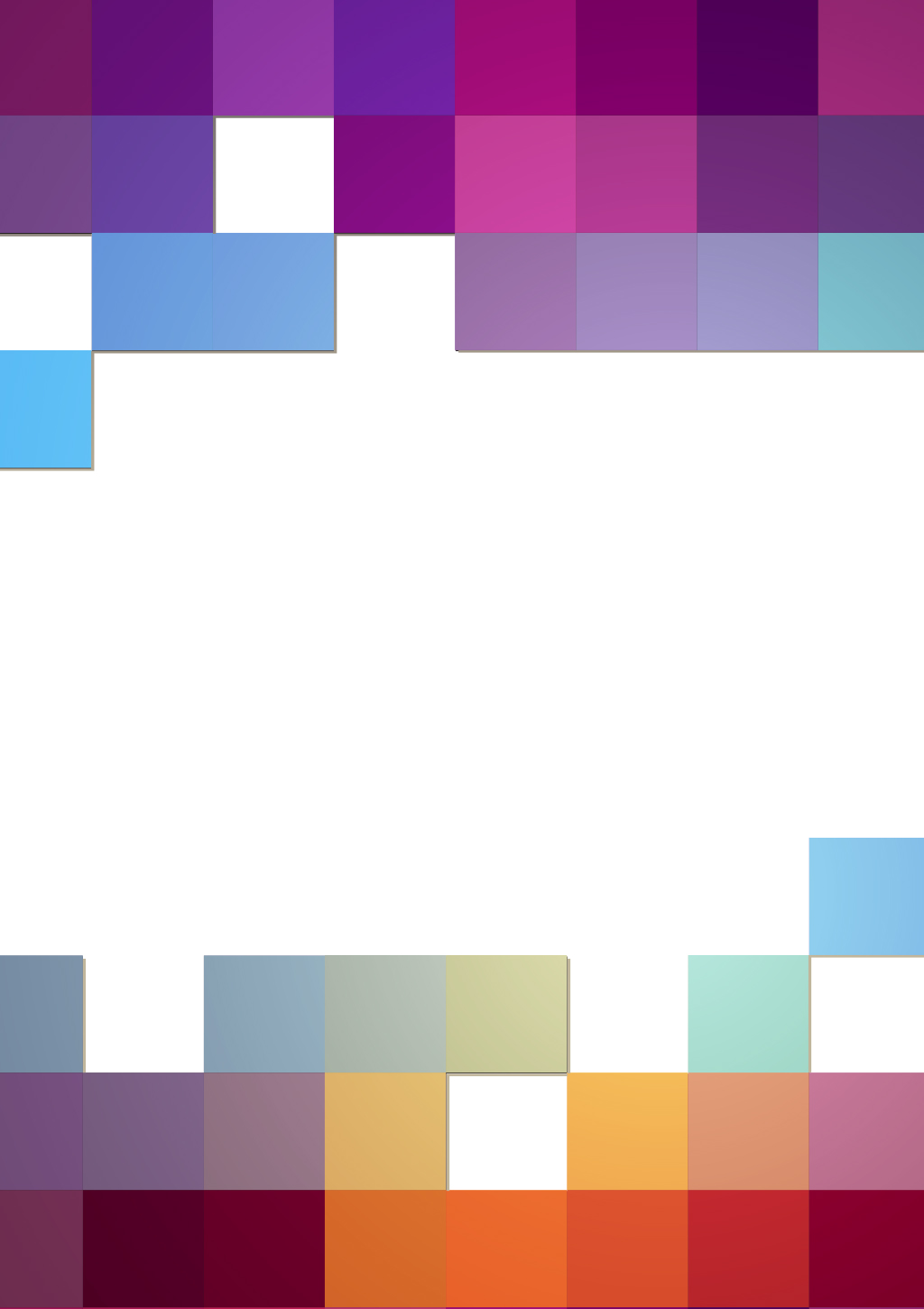 International WIM Alliance
Inclusive Workplace Design Programme 2021
November 9, 2021 – 9:00 AM MST
1
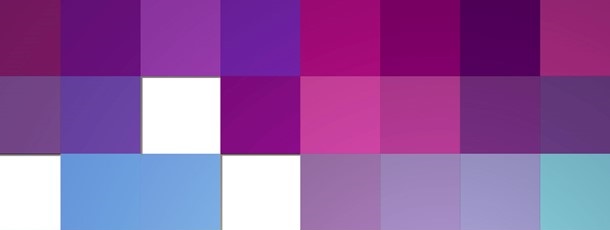 Objectives 
To discuss innovative and practical ideas to improve workplace design that benefits everyone working in mining. 
How can we make mining inclusive and accessible regardless of gender, ethnicity & race, ability, sexual orientation, age, socio-economic background, religion and ability? 

Share best practice and find solutions to achieve attraction to the sector, recruitment, retention and well being of women and men working in mining 

Focus on action-orientated outcomes within businesses and organizations which, supported by key procurement processes, encourages individuals and organizations to challenge the status quo
International WIM Alliance | Inclusive Workplace Design
2
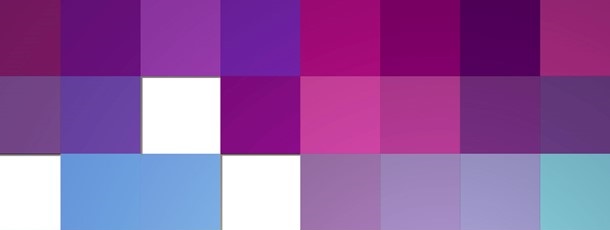 Proposed Schedule for Discussion Topics
September
Technology/Digital Transformation and Automation
Safety and PPE/Procurement & Supply Chain
October – Debrief 
Shift Design, FIFO, Remote Work
Changing Rooms and Toilets, Office Design 
November 
Mental Health/Family Leave
December
Daycares & Nurseries
Women's Health: Pregnancy, Lactation, Menstruation & Menopause.
International WIM Alliance | Inclusive Workplace Design
3
[Speaker Notes: Follow Up on September topics and load any potential tools/nots on Google Drive.]
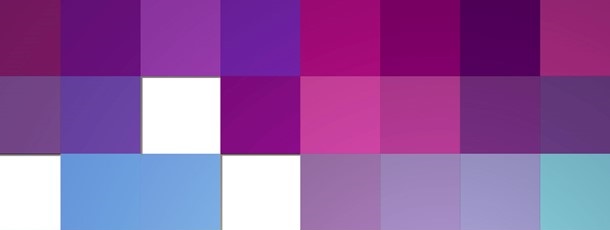 Mental Health
“A state of well-being in which the individual realizes their own abilities, can cope with the normal stresses of life, can work productively and fruitfully, and is able to make a contribution to their community.” – WHO Definition of Mental Health
Mental health is as important to address as physical health, as humans thrive on connection.
Mental health is determined by factors both internal and external. The problem is that mental health is more fluid than physical health – it is less static, and it changes more often.
In the mining industry, there are numerous hazards that can contribute to eroding an employee's mental health (external factors). These include workload, workplace harassment, lack of support services, and fatigue to name a few
Tackling these issues in the workforce is becoming increasingly necessary as the skills shortage is a real challenge for companies and they can’t afford losing talent or loss of production and down time.
International WIM Alliance | Inclusive Workplace Design
4
[Speaker Notes: Until recently, there hasn't been much information available about mental health in the mining industry.Australia's mining industry has conducted some research, but the rest of the world is lagging behind.Vale put some effort into trying to close the gap. In April 2019 the Centre for Research in Occupational Safetyand Health (CROSH) at Laurentian University, presented the findings of a five-year, $500,000 study calledMining Mental Health.Roughly 56% of participants in the study were experiencing some kind of symptom that warranted attention.8% displayed symptoms of depression, and 10% experienced thoughts of suicide without a plan to followthrough.Men are less likely to talk about mental health and are less likely to seek help. It is also a question of age. Theaverage age of a person working in the mining industry is ca. 43. Younger generations are far more likely toopenly discuss mental health than older generations.]
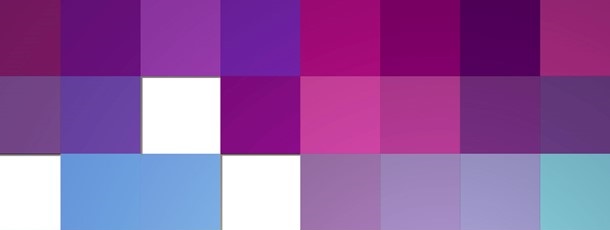 Mental Health
Does your company or organization have a mental health strategy (in the same ways physical health is approached) that actively tries to identify psychological and social hazards in their workplace?
Possible examples: Early intervention services and return-to-work arrangements, 
Any other examples/ideas?

In general men are less likely to talk about mental health and are less likely to seek help. It is also a question of age. The average age of a person working in the mining industry is ca. 43. Younger generations are far more likely to openly discuss mental health than older generations. 
Is your company working actively and consistently to decrease the stigma around Mental Health?
The ultimate goal is to normalize conversations about mental health and to equip workers with the tools to be able to identify someone struggling.
International WIM Alliance | Inclusive Workplace Design
5
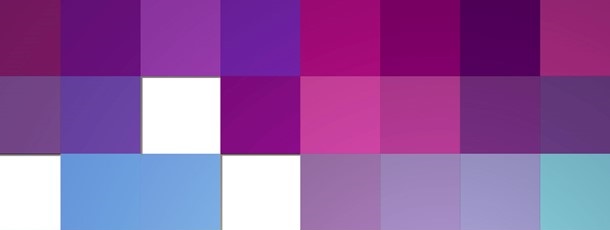 Family Leave
There is a wide range of possibilities for family leave that vary based on country, company and pay rate over time. They range from no government mandated leave in the United States where it is up to the company to decide if they offer it, to over a year of full pay – predominantly for mothers.

Most organizations have policies and procedures which to cover/address “normal” pregnancy and childbirth with a  clear vision of what to expect. 
However, many companies do not have policies in place to address “non-traditional” methods such as adoption or surrogacy 
Many policies are also unclear in the tragic event of a pregnancy termination or stillbirth of a child which can lead employees and families unduly stressed trying to navigate the system.
In addition the need to recover from childbirth and breastfeeding are key drivers for longer female parental leave as these can take some time.
International WIM Alliance | Inclusive Workplace Design
6
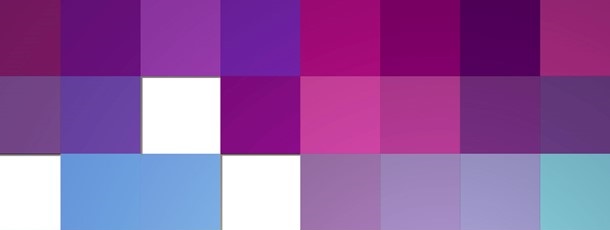 Family Leave
It is no surprise that this life changing time, especially for a woman, is when many women drop out of the Mining Industry never to return taking their skills with them.

Parental leave is also important for men, where the leave period is most commonly far shorter at a week or two, although some companies generously offer the same parental leave as for women. 
This allows men to easier participate as a primary carer for their children and shares the care.

What is you company/organization’s maternity leave policy? 
Does it address things like adoption or surrogacy? 
What is your company doing to support people when they return from leave to ensure they are retained?
Do your company/organization have a paternity leave policy?
International WIM Alliance | Inclusive Workplace Design
7
[Speaker Notes: To highlight best practice in this area, in 2017 Rio Tinto developed a global standard for parental leave acrossall offices and operations, valid for all employees which provides 18 weeks of paid parental leave at full payfollowing the birth or adoption of a child.]
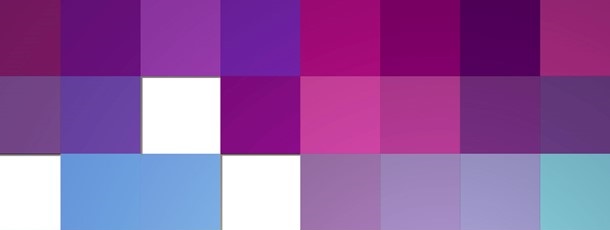 Proposed Actions/Ideas for Followup
Encourage/engage in discussions around mental health in team or crew meetings
Is there a program to support the mental health of employees and their families? Is it well known and communicated?
Find understanding for what others live through: go back to your operations and head offices and look with fresh eyes at what a day in THEIR life really looks like. 
Ask what your companies policies are in relation to family leave
Have they been developed and evaluated to ensure ALL employees feel covered and supported regardless or their individual family circumstance? 
Please feel free to share any information that you have onto our teams google drive
8
International WIM Alliance | Inclusive Workplace Design